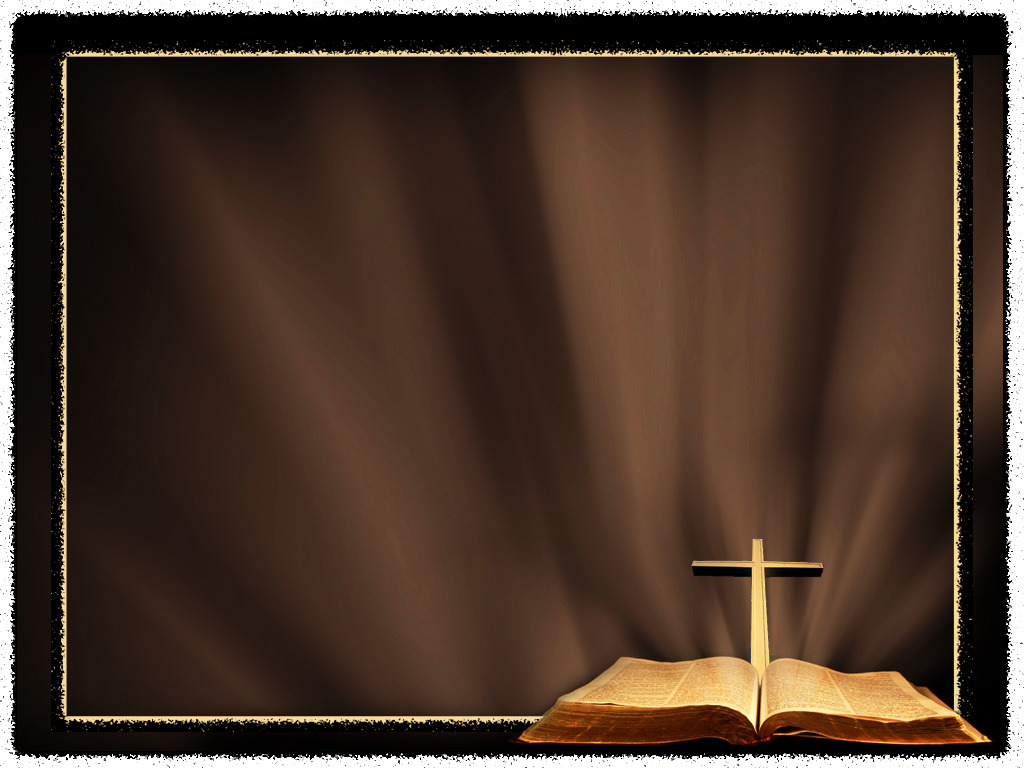 Pastor Charles Clark, Jr. & IIIWelcome YOU
To the Solid Rock             School of the Scriptures
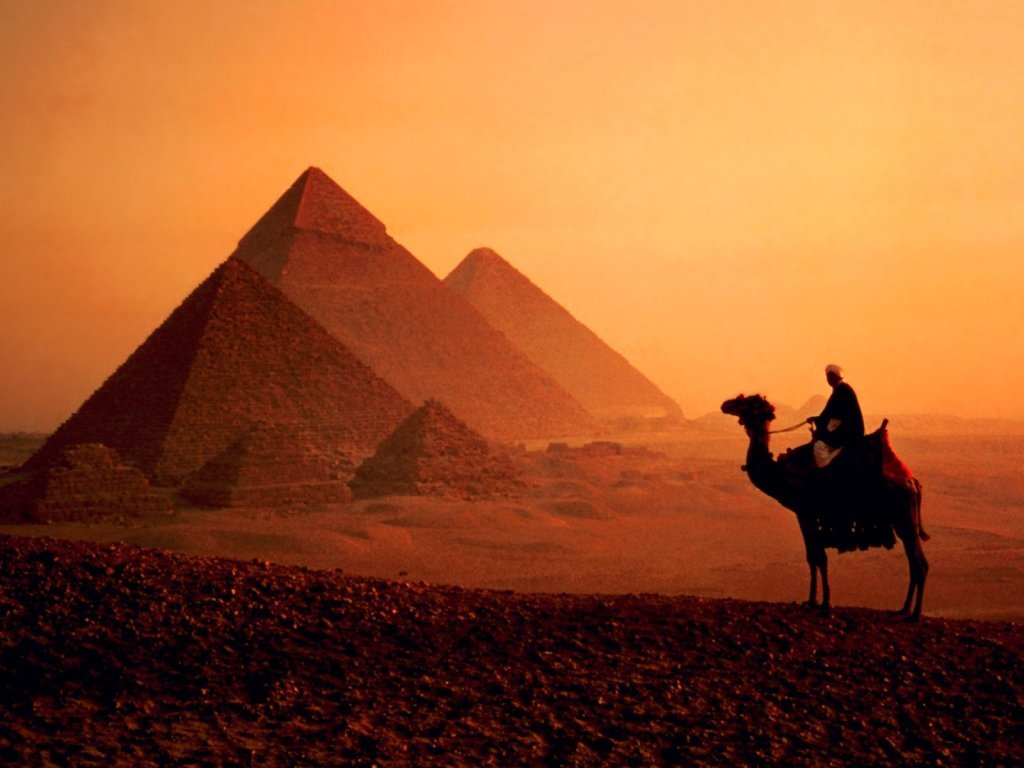 The Life & Times of Joseph
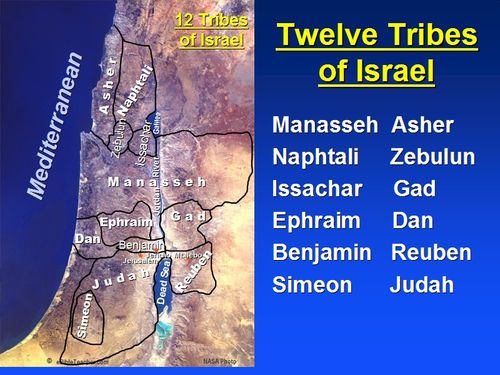 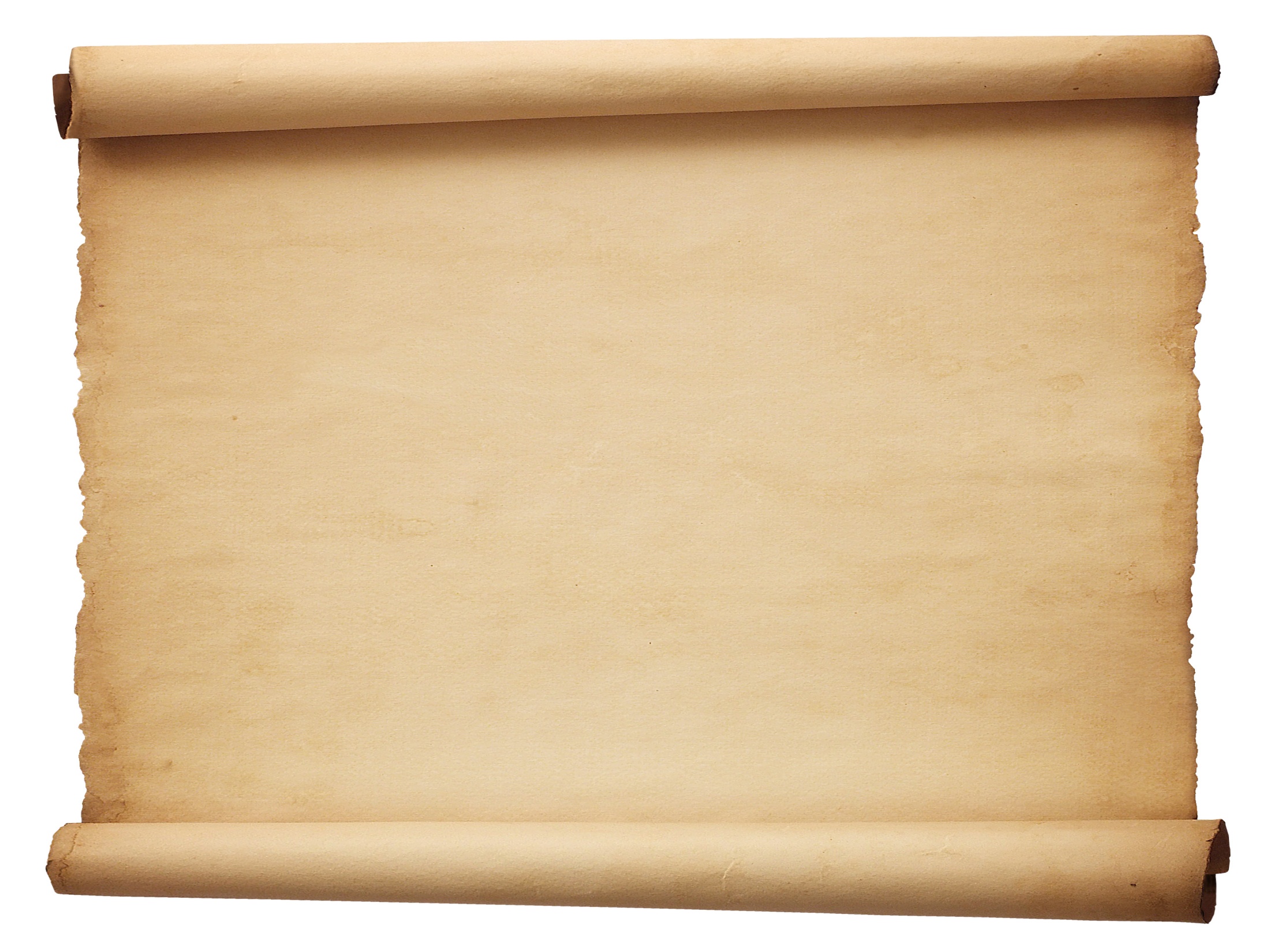 The 12 Sons of Jacob
6 sons with Leah
2 sons with Bilhah
2 sons with Zilpah
2 sons with Rachel
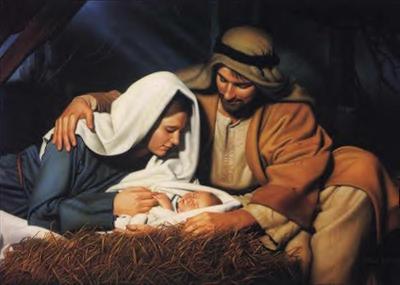 The Life & Times of Joseph
INTRODUCTION:

HISTORY
PICTURED
GREATER
INSPIRED
UNIQUE
PROMINENCE
EMULATE
Joseph – the early years(A Dysfunctional Family)Genesis 29:18-35 – 30:24
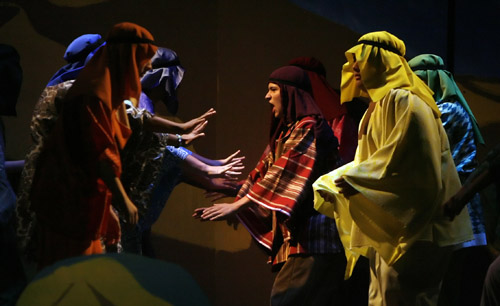 The Patriarch Jacob:
His Background
His Blunders
His Blessings
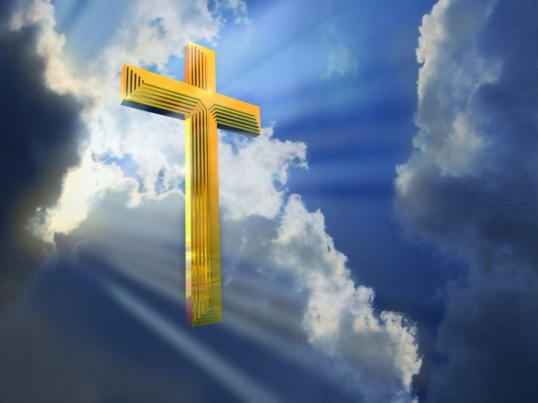 Joseph – the early years(A Dysfunctional Family)Genesis 29:18-35 & 30:24
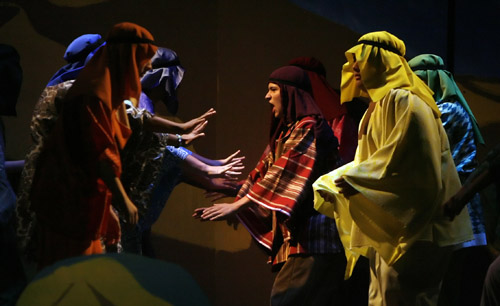 The Primacy of Joseph:
The Problem Areas
The Positive Areas
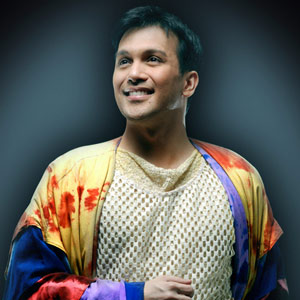 Joseph & His brothers(A Rose Among Thorns)Genesis 37-40
JOSEPH’S CHARACTER:
Purity, Integrity & Righteousness
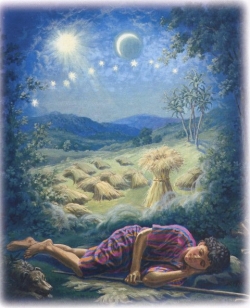 Joseph & His brothers(A Rose Among Thorns)Genesis 37-40
JOSEPH’S CELEBRITY:
His Revelations
His Rejection
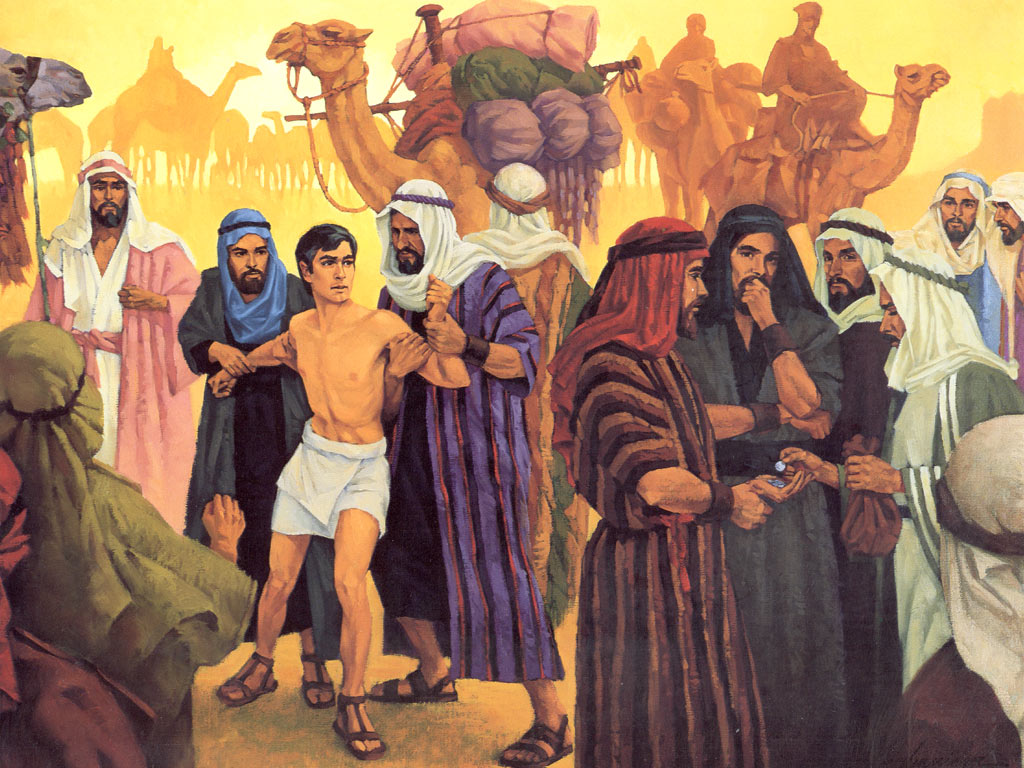 Joseph & His brothers(A Rose Among Thorns)Genesis 37-40
JOSEPH’S CRISIS:
His Father’s Request
A Stranger’s Response
The Brothers Revenge
The Father’s Remorse
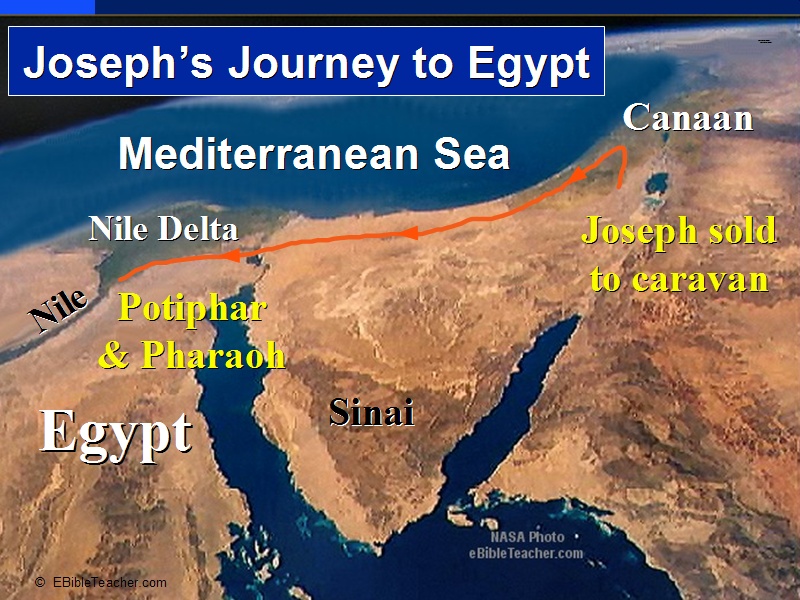 About 200-250 miles
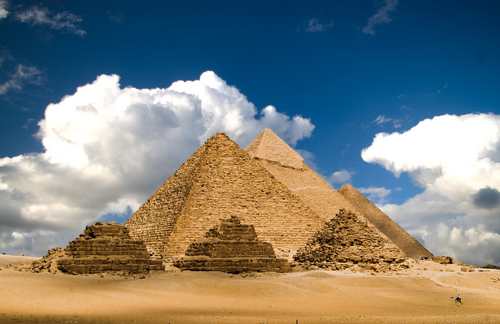 JOSEPH IN EGYPT(Down But Not Out)Genesis 39:1-6
JOSEPH’S PROTECTION:
Providential Protection
JOSEPH IN EGYPT(Down But Not Out)Genesis 39:1-6
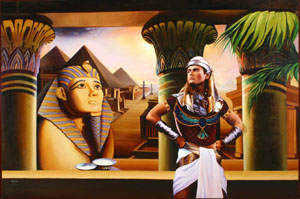 JOSEPH’S PROSPERITY:
The Source
JOSEPH IN EGYPT(Down But Not Out)Genesis 39:1-6
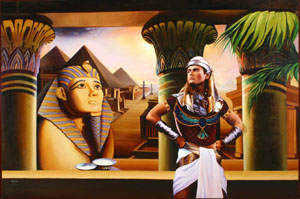 JOSEPH’S PROMOTION:
God’s Grace
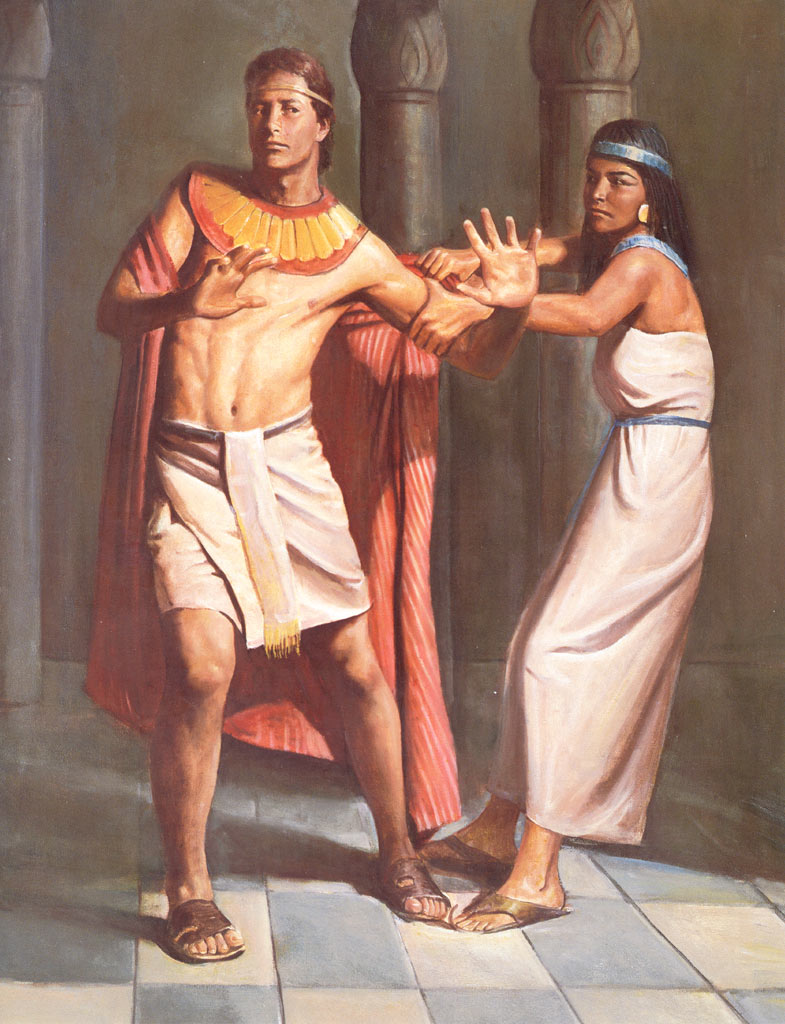 JOSEPH IN POTIPHAR’S HOUSE(The Ten Foot Pole PrincipleGenesis 39:7-19
WHEN YOU RESIST BUT DON’T AVOID:
You Create Suspicion
You Weaken Your Defenses
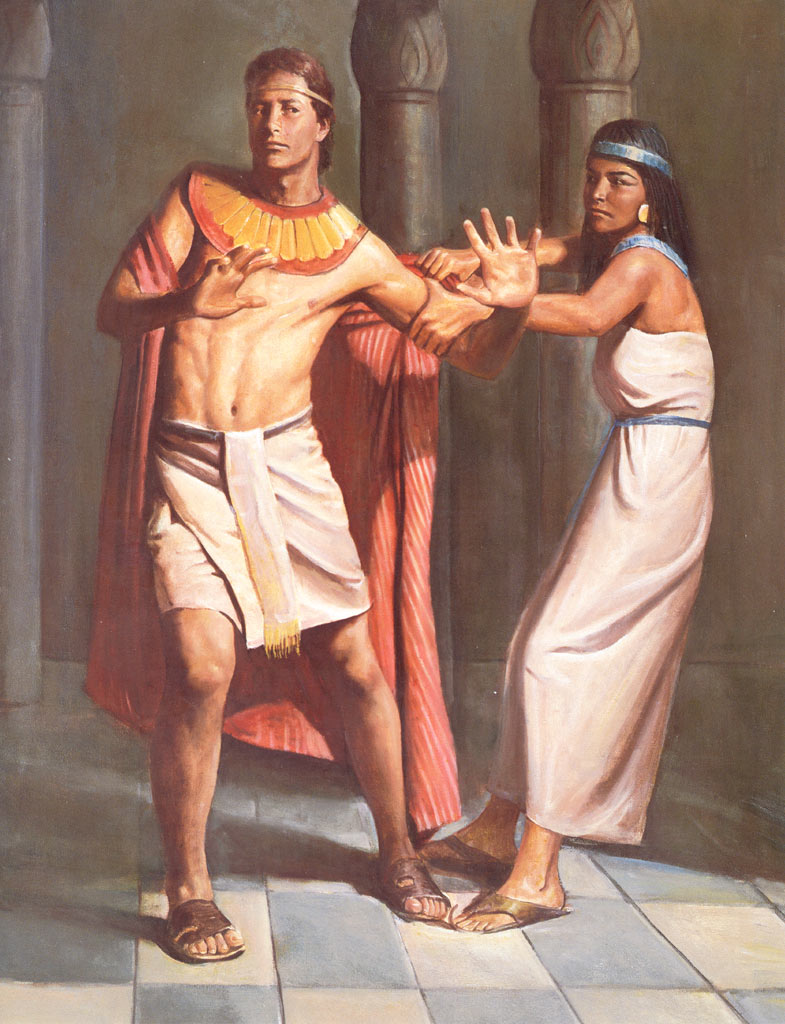 JOSEPH IN POTIPHAR’S HOUSE(The Ten Foot Pole PrincipleGenesis 39:7-19
WHEN YOU AVOID YOU DON’T HAVE TO RESIST:
It Is Better To Avoid           Than To Resist
It Is More Dangerous             To Only Resist
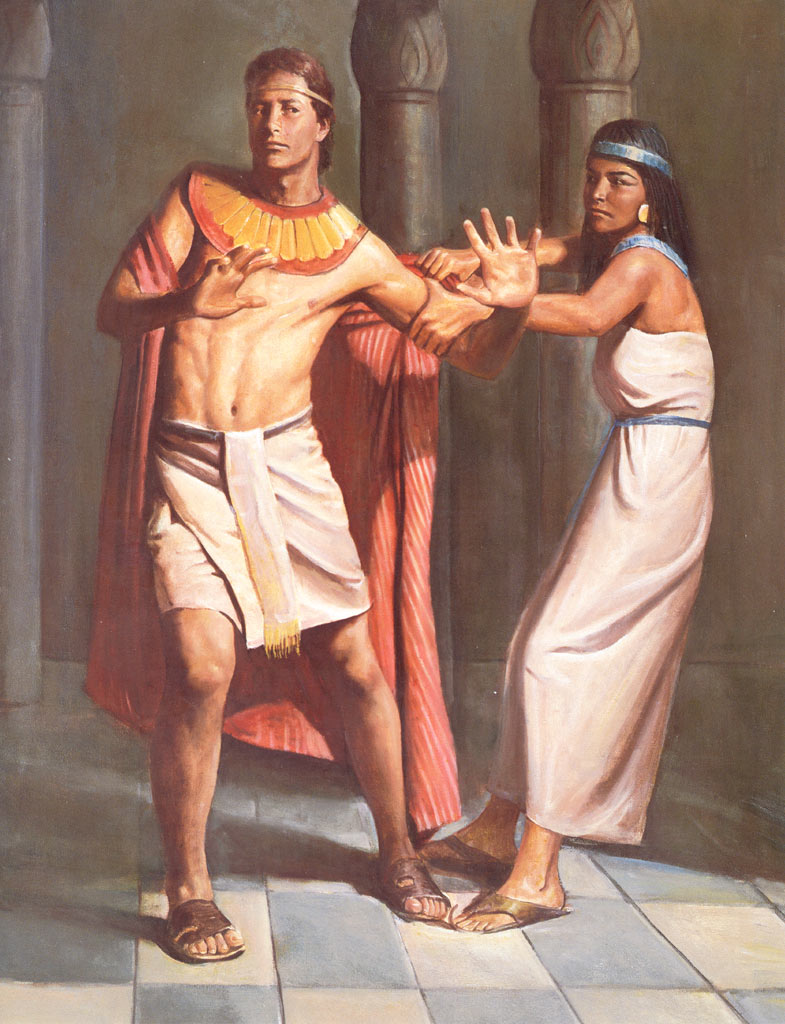 JOSEPH IN POTIPHAR’S HOUSE(The Ten-Foot Pole Principle)Genesis 39:7-19
WHEN YOU DON’T AVOID YOU SET YOURSELF UP     FOR A FALL:
Avoid – No Sin!
Resist – Temptation!
Temptation – Sin!
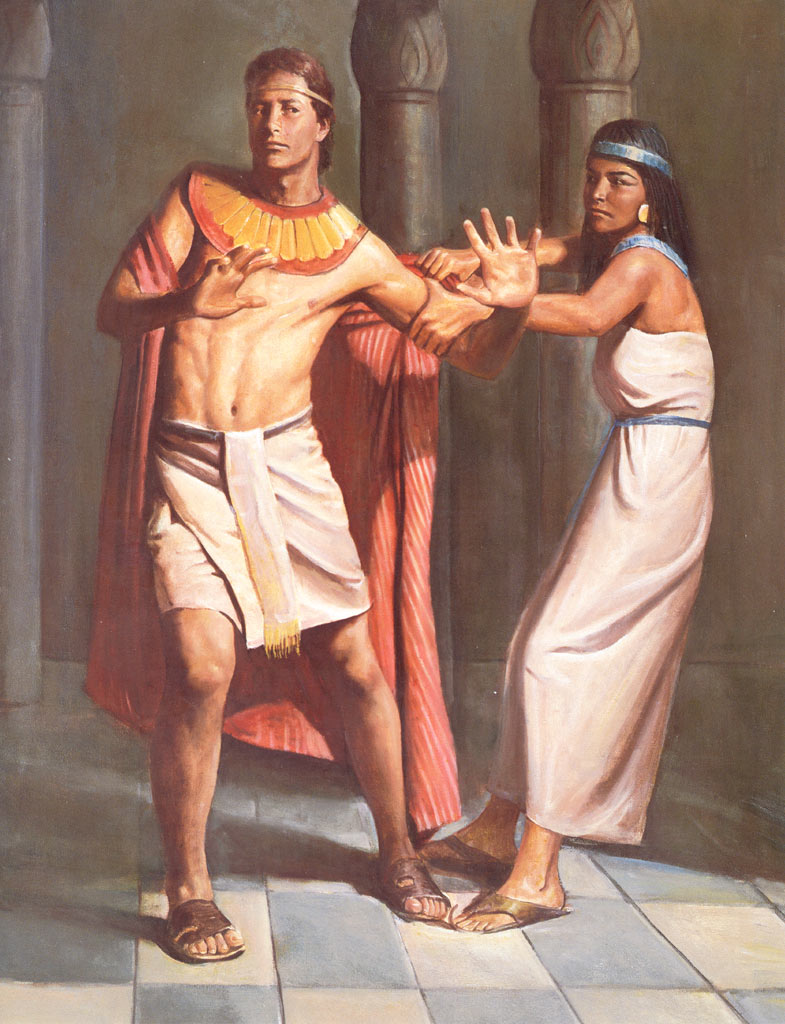 JOSEPH IN POTIPHAR’S HOUSE- 2(“Testing, 1,2,…”)Genesis 39:7-12
1. THE TEST OF HIS PURITY:
The Wicked Wife
The Steadfast Steward
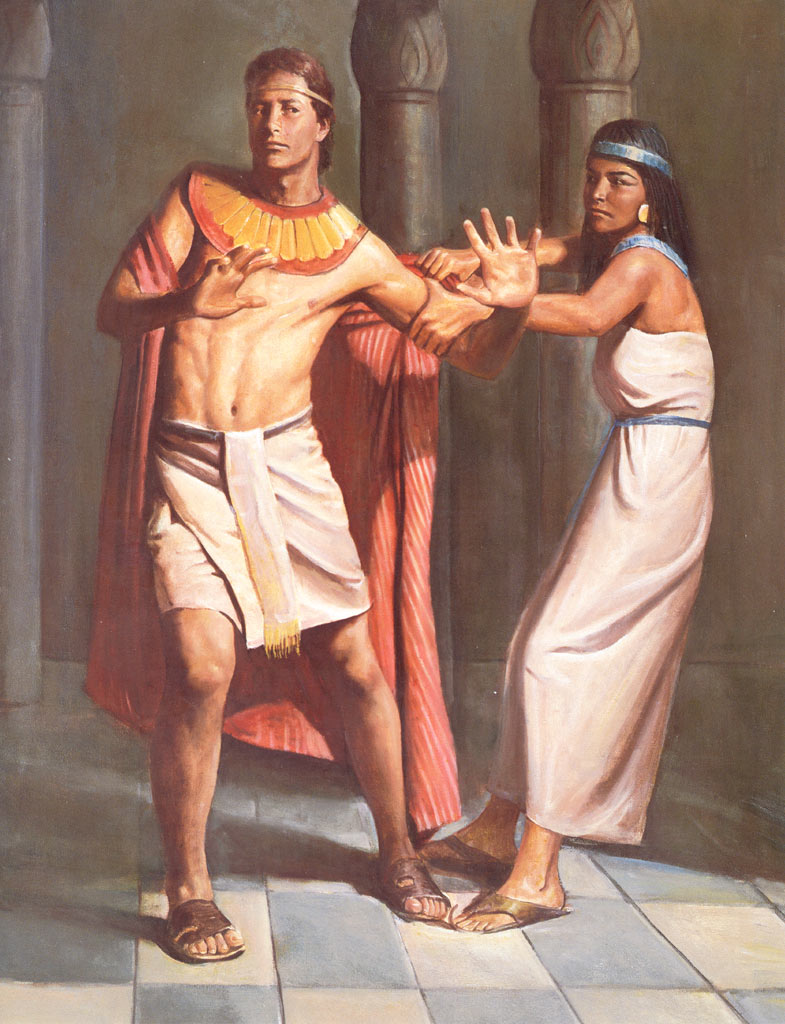 JOSEPH IN POTIPHAR’S HOUSE - 2(“Testing, 1,2…”)Genesis 39:7-12
2. THE TEST OF HIS INTEGRITY:
Joseph Sees Through        Her Enticement
Joseph Leaves Himself Open to Accusations
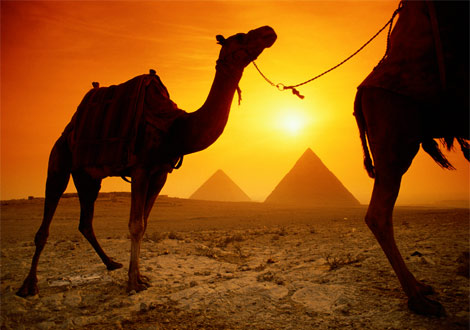 JOSEPH IN PRISON(Deserted or Delivered?)Genesis 39:20-23
A PLACE OF OPPRESSION:
In Pharaoh’s Prison
In God’s Prison
A PLACE OF OBSCURITY:
Isolation
Hostility
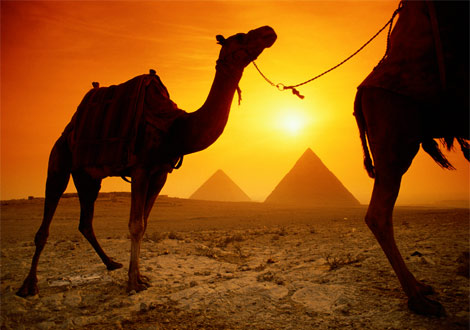 JOSEPH IN PRISON(Deserted or Delivered?)Genesis 39:20-23
A PLACE OF OPPORTUNITY:
God Elevates Joseph
Joseph Becomes a Blessing
A PLACE OF OBEDIENCE:
Joseph’s Humility
Joseph’s Reward
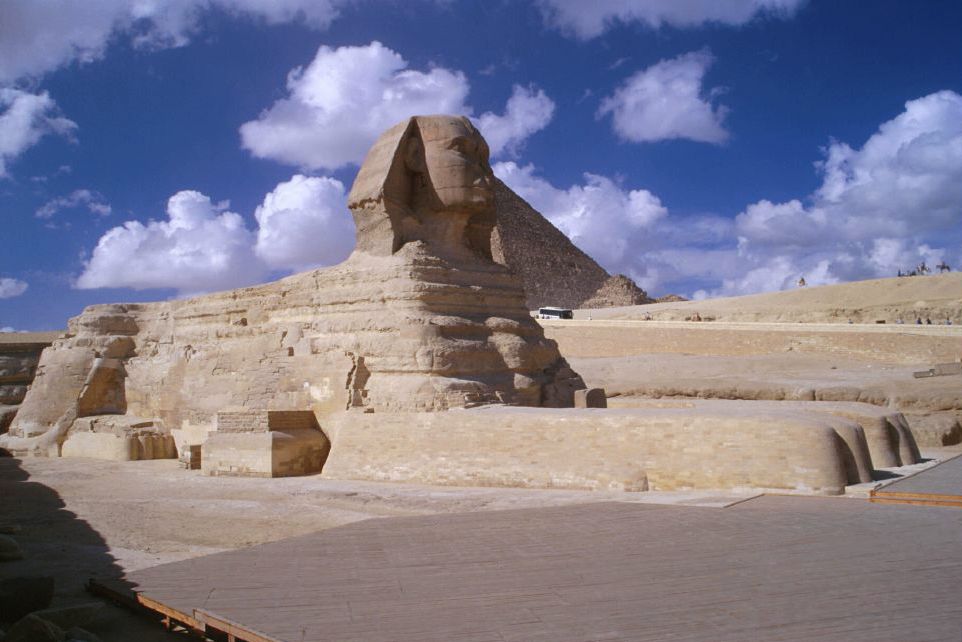 JOSEPH IN PRISON-2(The Butler, Baker & Blesser)Genesis 40:1-23
PRISON PARTNERS:
The Butler & The Baker
The Blesser
PRISON DREAMS:
The Dreamers
The Dream Interpreter
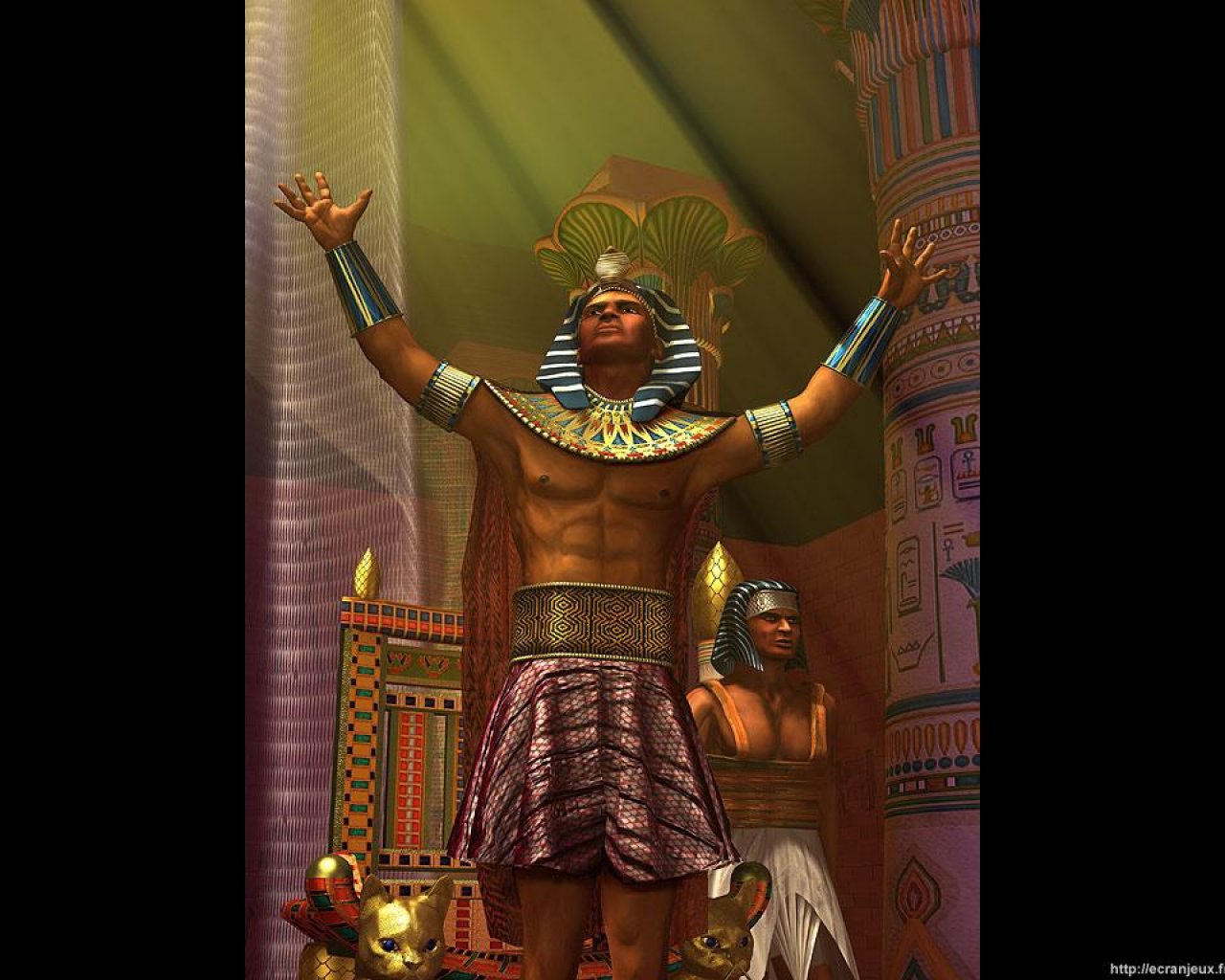 JOSEPH elevated(From the Pit, to the Prison,            to the Palace)Genesis 41:1-44
JOSEPH & GOD’S PROVIDENCE:
Providential Delays
Providential Dreams
Providential Deliverance
Providential Elevation
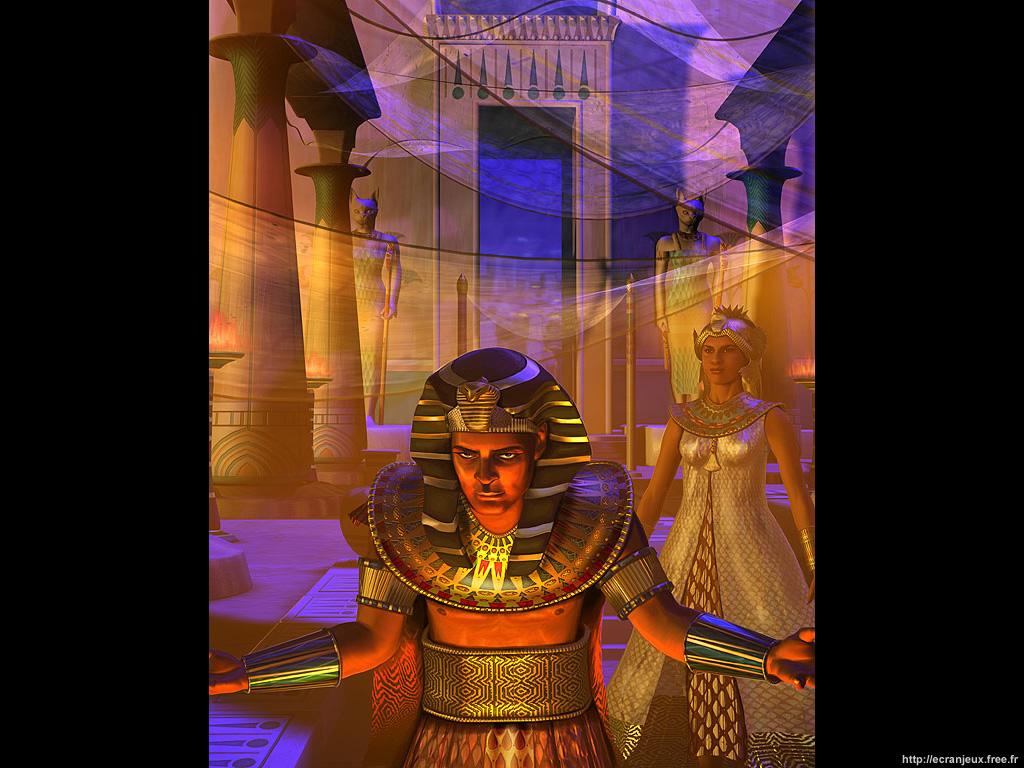 JOSEPH in the palace(Joseph’s Gentile Bride)Genesis 41:45 & 51,52
THE BRIDE’S PAST:
Her Name: “Asaneth”
Her Fame
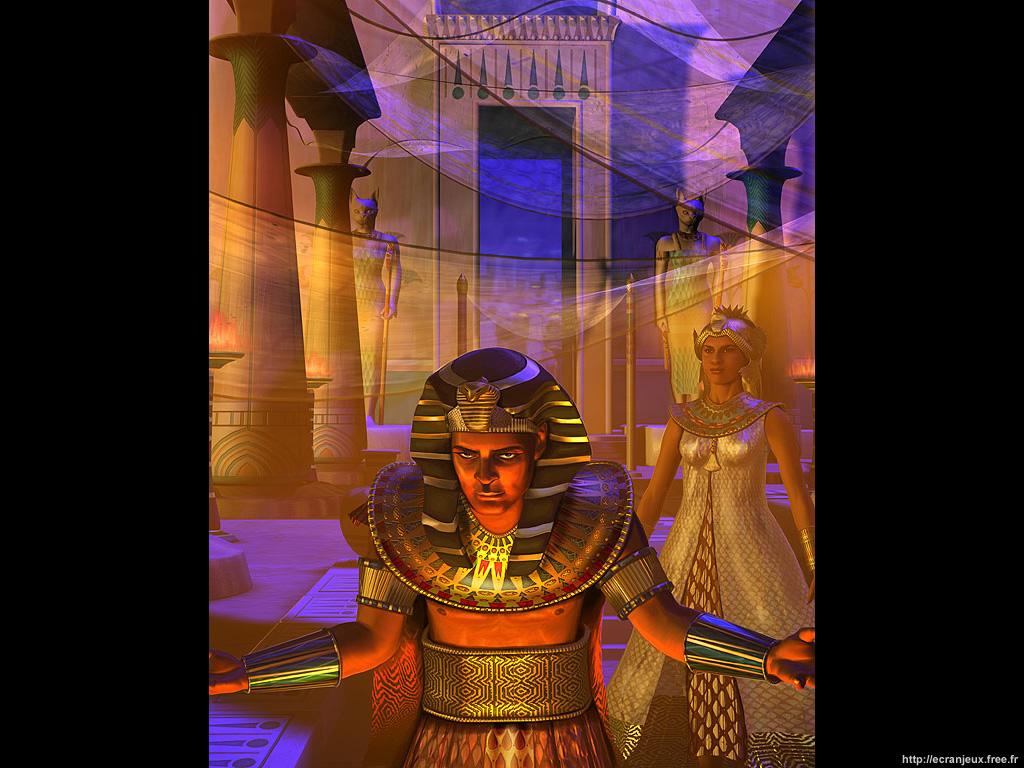 JOSEPH in the palace(Joseph’s Gentile Bride)Genesis 41:45 & 51,52
THE BRIDE’S PLACE:
Her New Life
Her New Fame
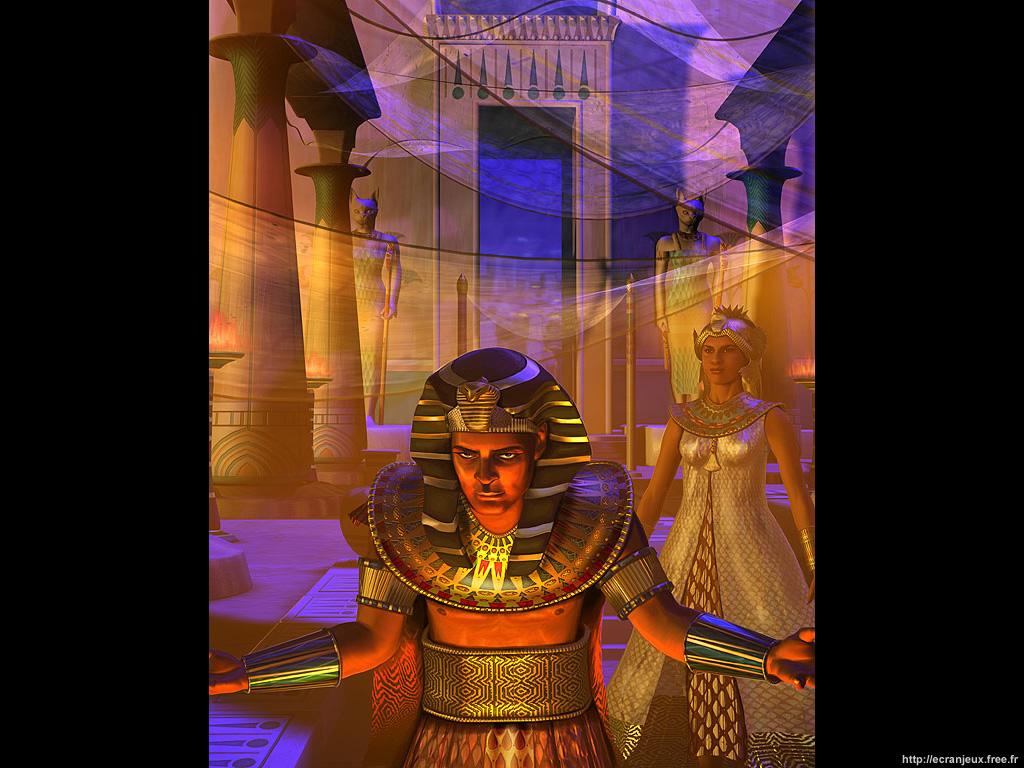 JOSEPH in the palace(Joseph’s Gentile Bride)Genesis 41:45 & 51,52
THE BRIDE’S PART:
God’s Blessings
God’s Plan
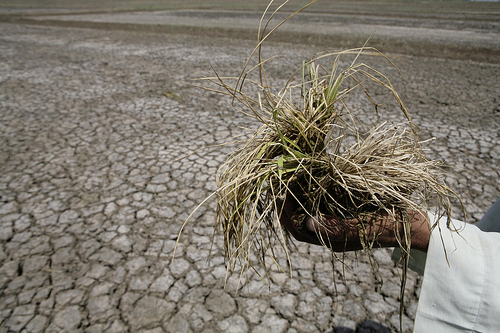 JOSEPH during the famine(The Savior of the World)Genesis 41:45-47
JOSEPH’S               NEW NAME:
It’s Meaning
It’s Message
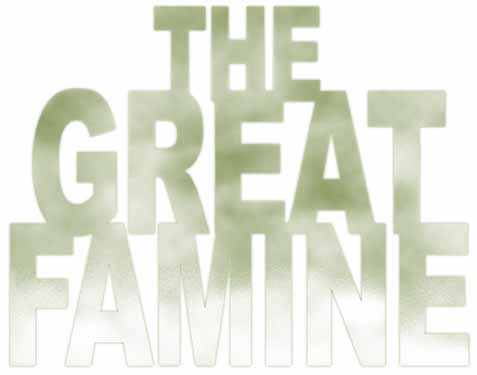 JOSEPH during the famine(The Savior of the World)Genesis 41:45-47
JOSEPH’S               NEW FAME:
His Mission
His Ministry
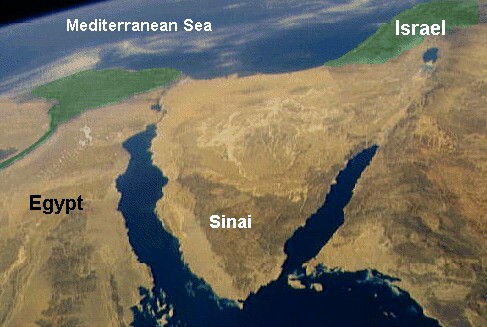 JOSEPH & his brothers(Joseph Dupes His Brothers)Genesis 42
Canaan
BACK  HOME               IN  CANAAN:
Jacob’s Test
Jacob’s Failure
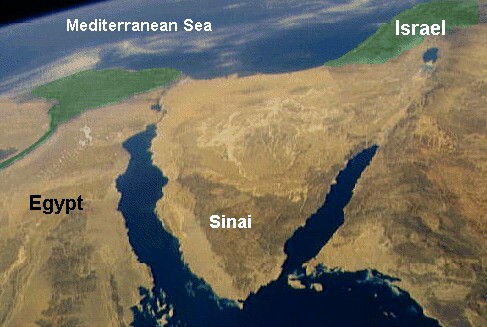 JOSEPH & his brothers(Joseph Dupes His Brothers)Genesis 42
Canaan
MEANWHILE              IN  EGYPT:
Joseph is “The Man”
Joseph has a Plan
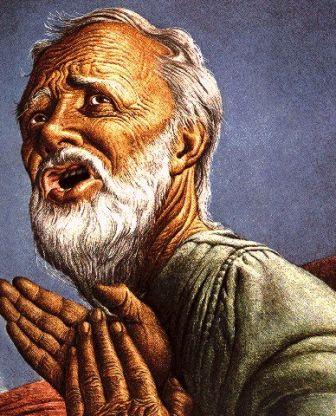 JOSEPH reunited        with his brothers(Joseph the Sovereign Servant)Genesis 43
JACOB’S  DILEMMA:
The Famine Worsens
The Problems Surface
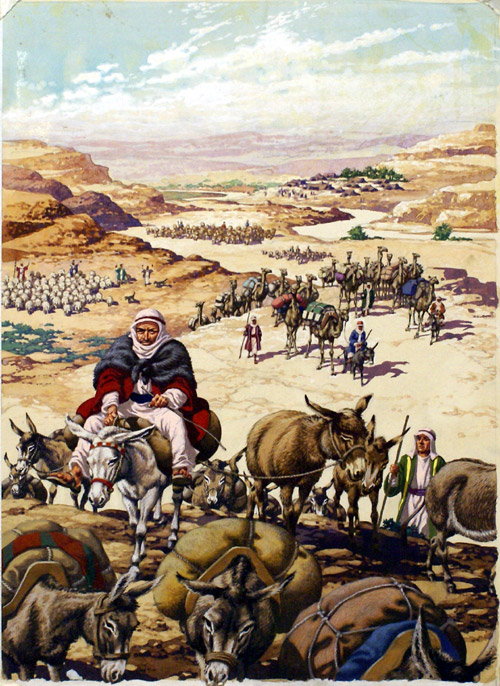 JOSEPH reunited        with his brothers(Joseph the Sovereign Servant)Genesis 43
JACOB’S  SONS DEPARTURE:
The Long Trip
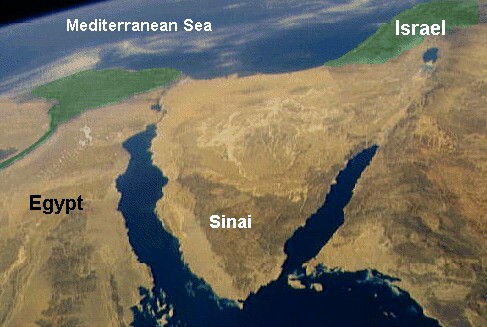 Canaan
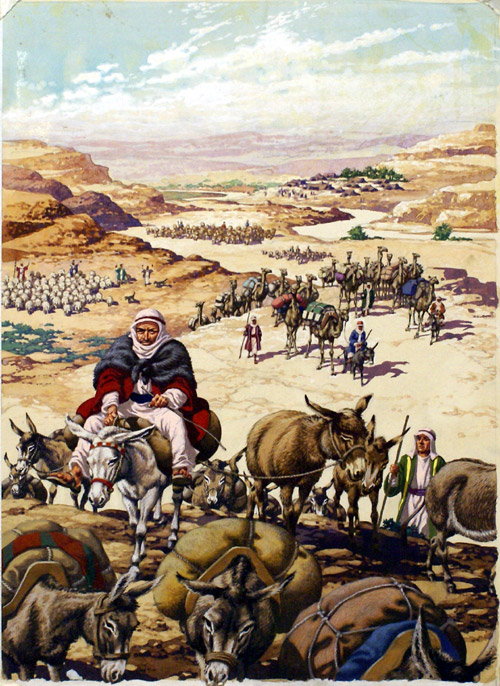 JOSEPH reunited        with his brothers(Joseph the Sovereign Servant)Genesis 43
JACOB’S  SONS DEPARTURE:
The Long Trip
The Guilt Trip
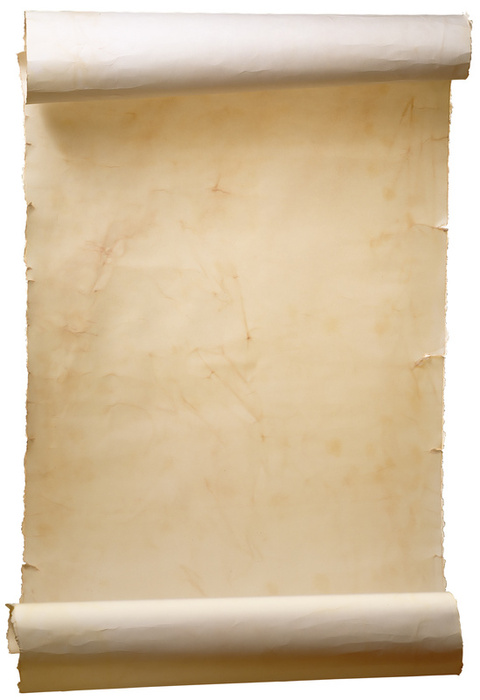 JOSEPH reunited        with his brothers(Joseph the Sovereign Servant)Genesis 43
JOSEPH’S  DELIGHT:
The Meeting
The Meal
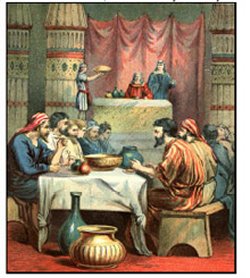 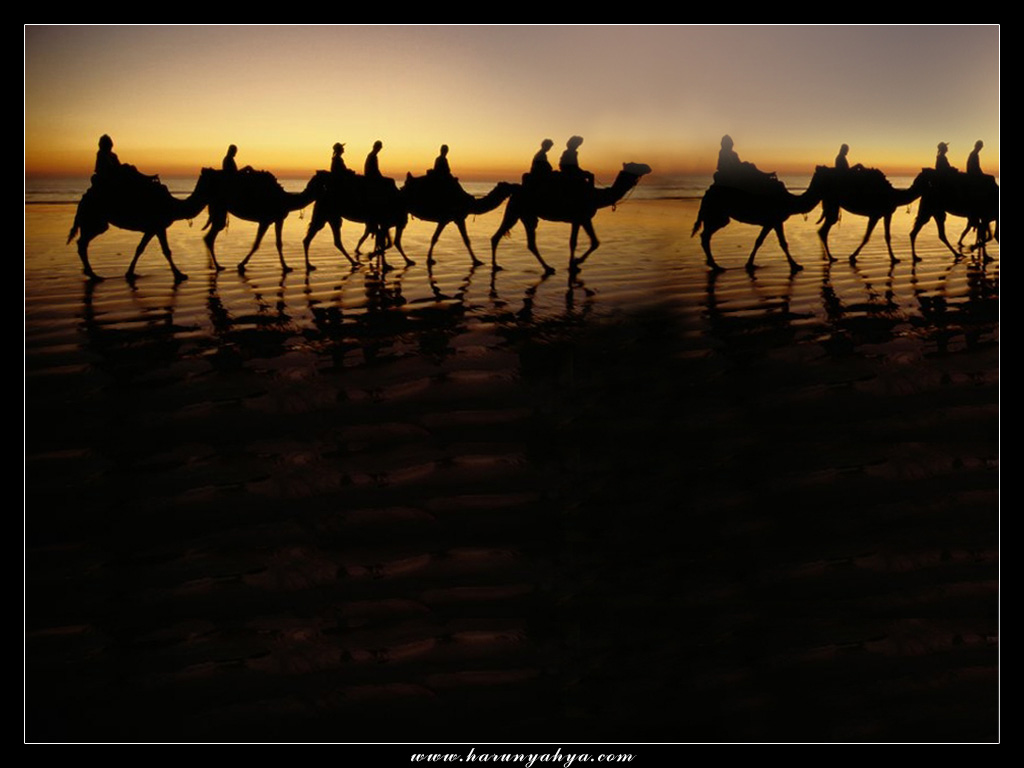 JOSEPH & his brothers - again(Back to Canaan – Almost!)Genesis 43
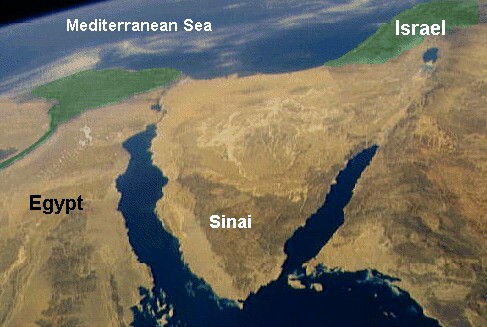 Canaan
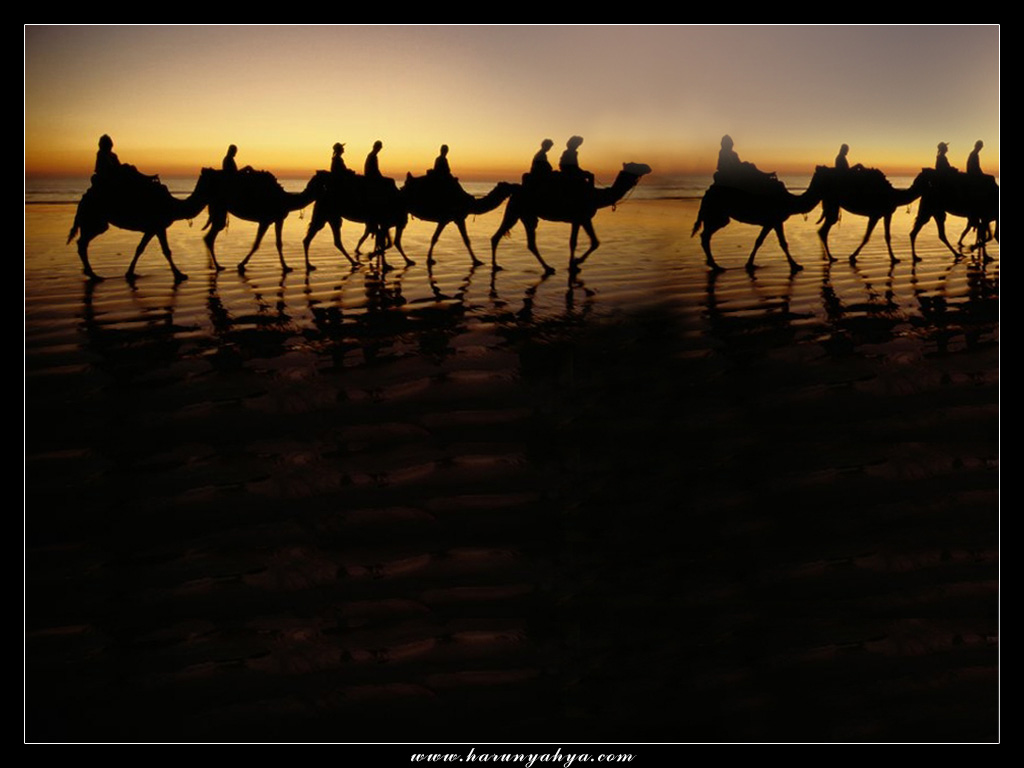 JOSEPH & his brothers - again(Back to Canaan – Almost!)Genesis 43
SILVER  IN                THE  SACKS:
Joseph’s Plot
The Brother’s Plight
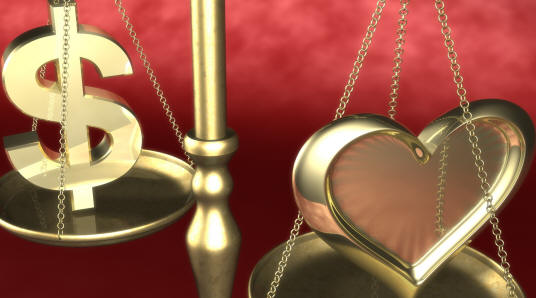 JOSEPH & his brothers - again(Back to Canaan – Again!)Genesis 43
SEARCHING  SACKS     &  HEARTS :
First the Sacks
Now the Hearts
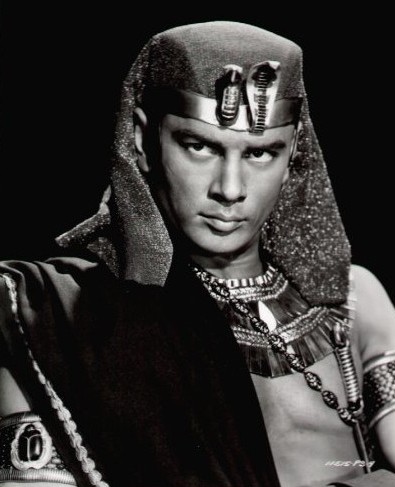 JOSEPH & his brothers - again(Back to Canaan – Almost!)Genesis 43
TESTIMONY   AT  THE  TRIAL :
Joseph the Judge
Judah the Defendant
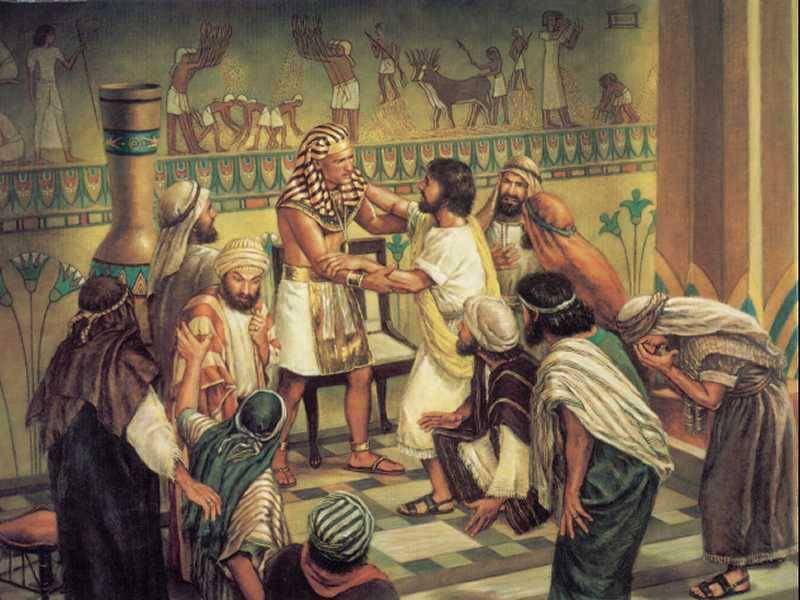 JOSEPH & his brothers – finally!(Grace to the Guilty)Genesis 45:1-15
THE  REVELATION :
The Mask is Removed
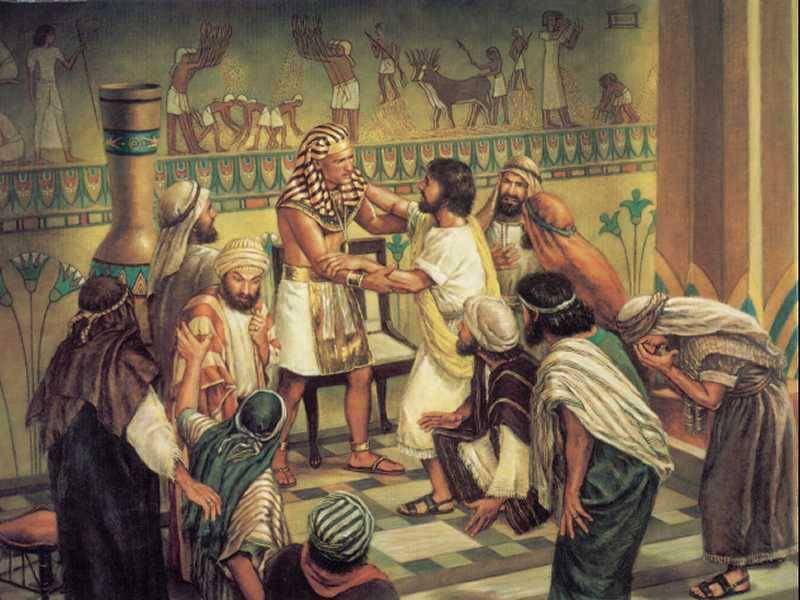 JOSEPH & his brothers – finally!(Grace to the Guilty)Genesis 45:1-15
THE  RECONCILIATION:
The Plan
The Peace
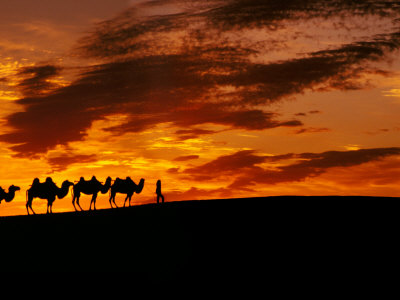 Back to canaan - again!(Joseph Commands:                       “Go Get My Father!”)Genesis 45:16-28
PHARAOH  & JOSPEH:
Pharaoh is Pleased
Pharaoh Commands Joseph
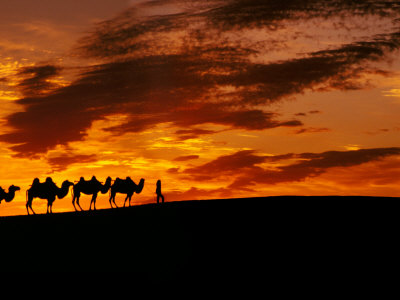 Back to canaan - again!(“Go Get My Father!”)Genesis 45:16-28
JOSEPH & HIS BROTHERS:
Joseph Carries Out Pharaoh’s Orders      
The Brothers Carry Out Joseph’s Orders
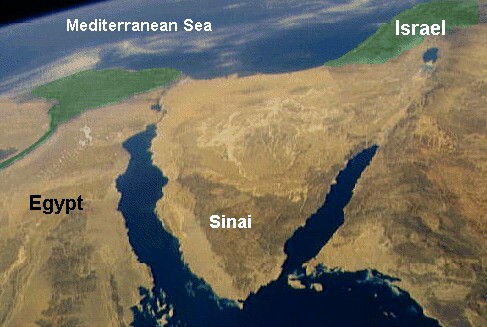 Canaan
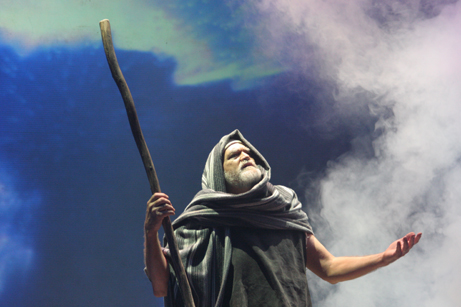 JOSEPH & JACOB(Glad Reunion Day!)Genesis 46:1-34
JACOB’S  VISION:
God Speaks to Jacob
Jacob Obeys God
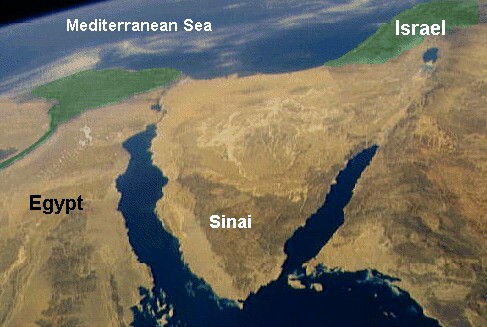 Canaan
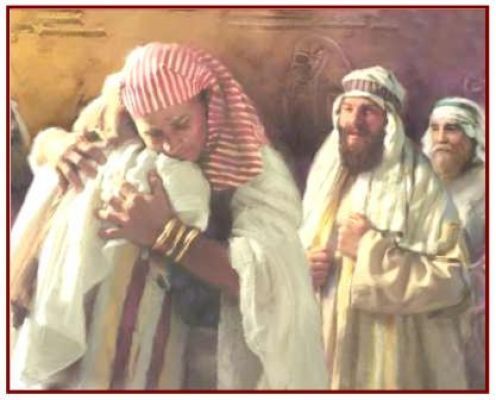 JOSEPH & JACOB(Glad Reunion Day!)Genesis 46:1-34
JACOB’S  &  JOSEPH’S  VICTORY:
The Long Wait
The Longed-for Reunion
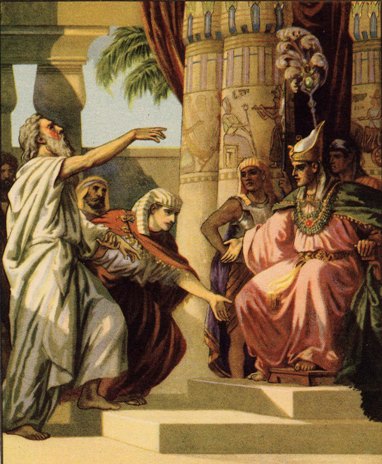 JOSEPH brings news       to pharaoh(Jacob Blesses Pharaoh)
JACOB  BLESSES PHARAOH:
Role Reversal
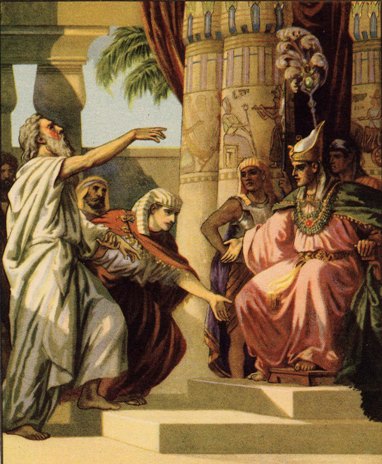 JOSEPH brings news       to pharaoh(Jacob Blesses Pharaoh)
PHARAOH  BLESSES JACOB:
The Blessing Received
JOSEPH during the years of faminne(Joseph Blessing Egypt)Genesis 47:13-26
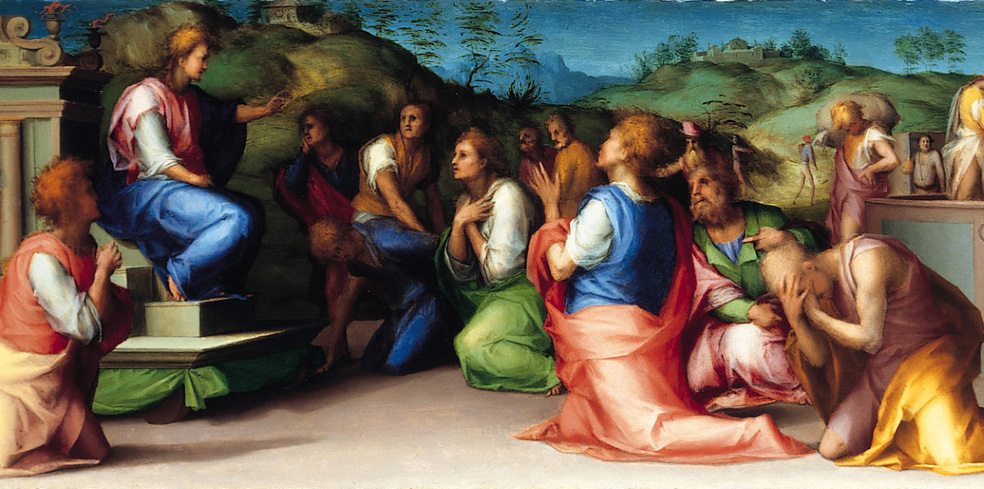 THE  PEOPLE’S SITUATION:
Famine in the Land
A Starving People           in the Land
JOSEPH during the years of faminne(Joseph Blessing Egypt)Genesis 47:13-26
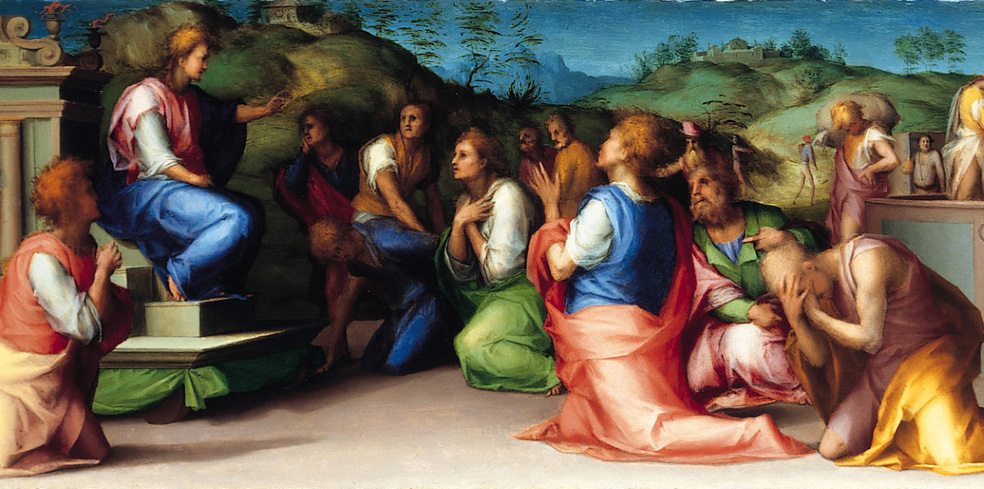 THE  SAVIOR’S SATISFACTION:
Joseph to the Rescue
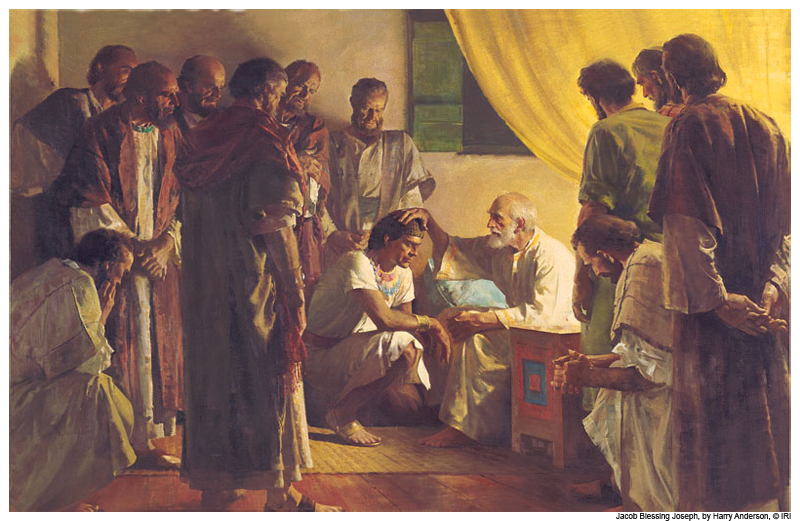 JOSEPH - & jacob’s death(Jacob’s  Birthday  &               Jacob’s  Deathday)Genesis 47:27 – 49:33
JACOB’S  BIRTHDAY:
Jacob Celebrates 17 Years in Egypt
Jacob’s Last Will & Testament
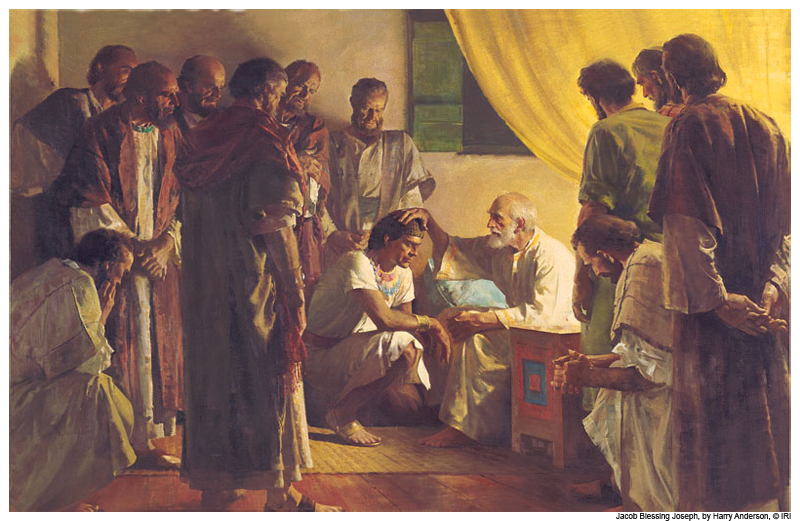 JOSEPH - & jacob’s death(Jacob’s  Birthday  &               Jacob’s  Deathday)Genesis 47:27 – 49:33
JACOB’S  DEATHDAY:
The Bad News
The Good News
More Good News Mixed with Some More Bad News
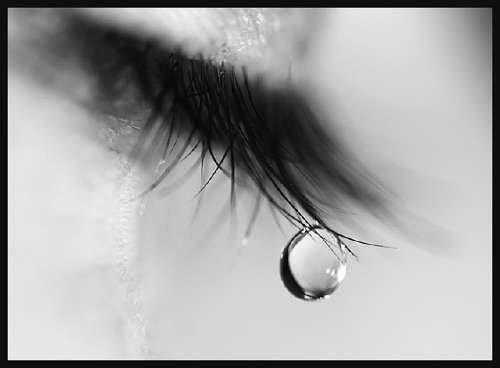 JOSEPH -                    & jacob’s funeral(Jacob Gathered to His People)Genesis 50:1-13
JOSEPH’S TEARS  OVER  HIS  FATHER:  v.1
Joseph Weeps Over Jacob
Joseph Kisses His           Father Goodbye
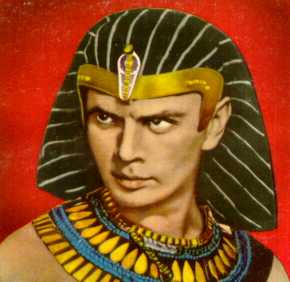 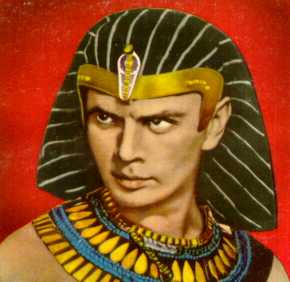 JOSEPH -                    & jacob’s funeral(Jacob Gathered to His People)Genesis 50:1-13
JOSEPH’S  COMMAND TO HIS SERVANTS:  vv.2,3
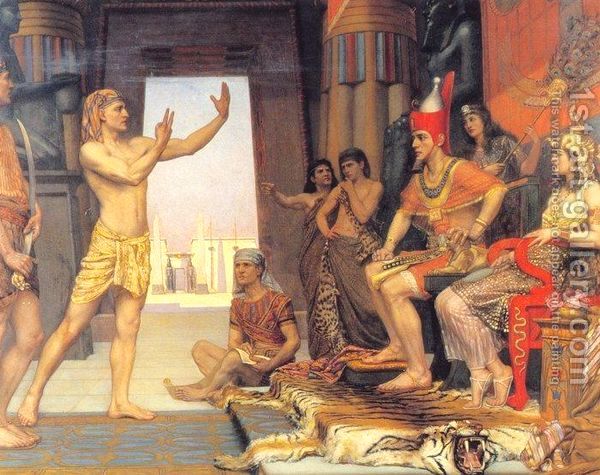 JOSEPH -                    & jacob’s funeral(Jacob Gathered to His People)Genesis 50:1-13
JOSEPH’S  PLEA  TO  HIS   KING:  
Joseph’s Request 
Pharaoh’s Response
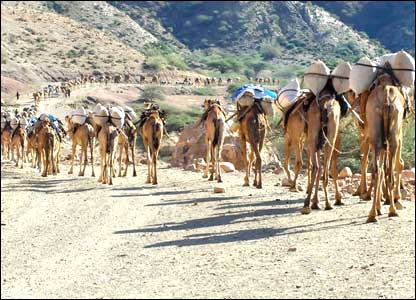 JOSEPH -                    & jacob’s funeral(Jacob Gathered to His People)Genesis 50:1-13
JOSEPH’S  PROCESSION  TO CANAAN:  
The Journey Back Home
The Impact on Canaan
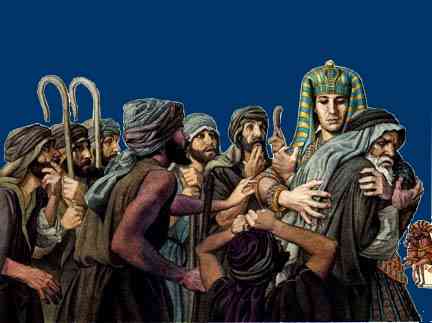 JOSEPH & his brothers – one more time!                  (B.G.M.I.F.G.)Genesis 50:14-21
JOSEPH’S  FINEST HOUR:  
Guilty Consciences
Concocted Stories
Broken Heartedness
Great Grace
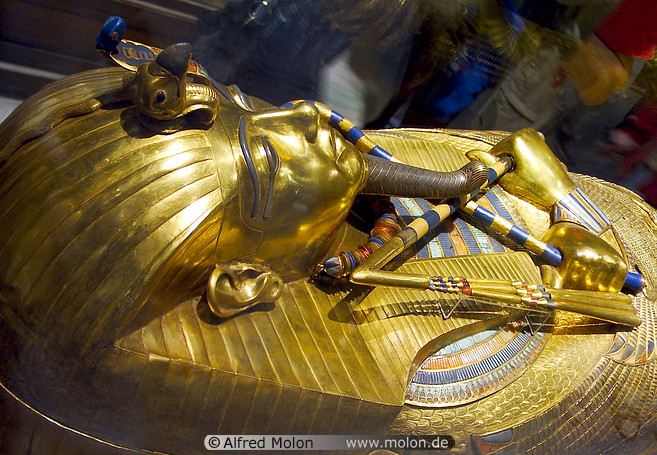 JOSEPH & his brothers – one more time!                  (B.G.M.I.F.G.)Genesis 50:14-21
JOSEPH’S  FINAL  HOUR:  
A Comfortable Life
A Purposeful Life
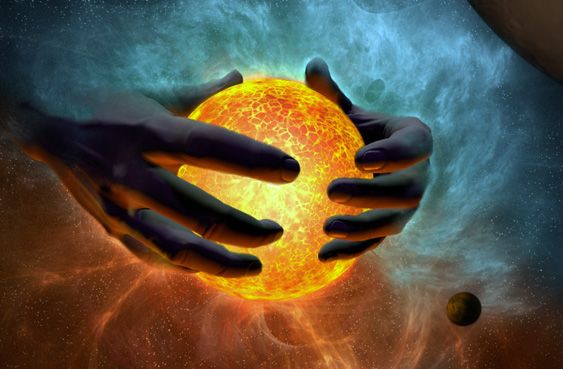 GENESIS OPENS WITH: “IN THE BEGINNNING god created…”
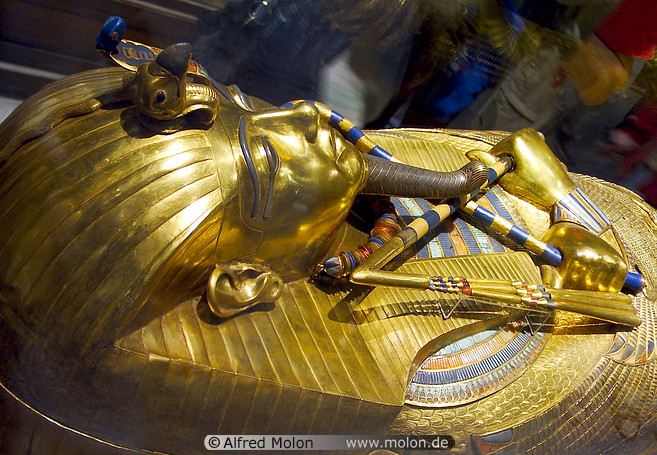 GENESIS CLOSES WITH:


“A COFFIN IN EGYPT!”